French Revolution
Nutshell Edition
The Estates-General
Louis XVI – Desperation… May 5th, 1789 convenes the Estates-General. All three social classes together… to agree on taxation. 
Problems: 
Traditionally each estate got 1 vote. 1st & 2nd could outvote 3rd every time.
3rd estate wanted new vote system. 300 reps for 1st & 2nd Estate. 3rd Estate had 600 reps. 
2 of the 3 classes were tax exempt. Solution unlikely
Third estate wanted constitutional government – make clergy & nobility pay taxes.
National Assembly / Tennis Court Oath
This all blends into one.
June 17th, 1789, 3rd Estate declared itself the National Assembly, a constitutional governing body, without consent of Louis XVI.
Their meeting place in Versailles was locked on June 20th. So they met at an indoor tennis court.
Swore Tennis Court Oath – We won’t stop meeting until we have drafted a constitution.
August 4th, 1789 – Assembly abolished legal privilege of Nobility/Clergy.
 The Declaration of the Rights of Man and of the Citizen, August 26th, 1789.
Declaration of the Rights of MAN?!?
Which men? 
What about women?
If we are all equal, then who is the “we” that we are talking about?
Olympe de Gouges:
“Believing that ignorance, omission, or scorn for the rights of woman are the only cause of public misfortunes and of the corruption of governments, the women have resolved to set forth in a solemn declaration the natural, inalienable, and sacred rights of woman in order that this declaration, constantly exposed before  all the members of the society will ceaselessly remind them of their rights and duties.”
-The Declaration of the Rights of Woman and the Female Citizen, 
Olympe de Gouges, 1791
The Great Fear/Storming of the Bastille
National Assembly, June 17
Declaration of the Rights of Man, August 26
Storming Bastille, July 14
Estates General, May 5th
Riots
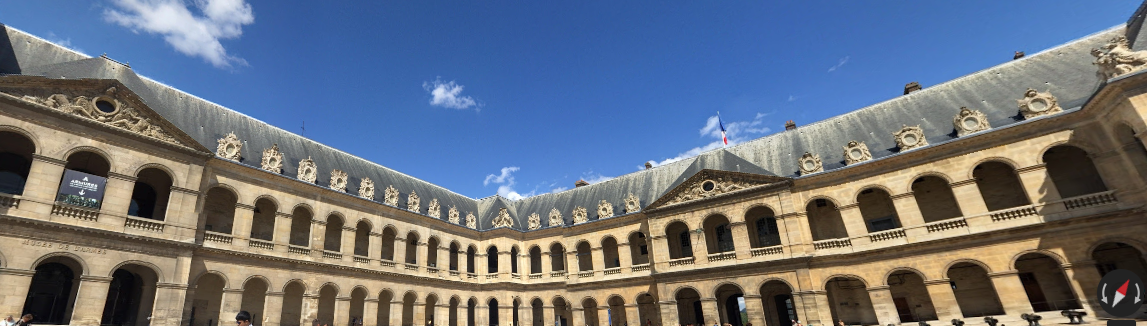 Here is where it gets fuzzy. The Great Fear is a time period of riots.
People feared a royal conspiracy to overthrow the 3rd Estate.
Bastille, a prison that was a symbol of the King's absolute and arbitrary power.
Craftsmen/Merchants stole 28,000 rifles from Les Invalides/Paris Arsenal – the place, not the veteran soldiers. NO POWDER
Stormed the Bastille to get the powder. 
Tore down prison afterward.
New Constitution / Paris CommuneRadicalism
1791 There was a new government.  “Limited Monarchy” People could vote. 
War with Austria – Other kingdoms feared revolution. France feared monarchy being restored. They jumped the gun, attacked Austria. 1792.
Food shortages followed. When people starve they get angry.
            “Everywhere you hear the cry that the king is betraying us, the generals are betraying us, that nobody is to be trusted;… that Paris will be taken in six weeks by the Austrians. .. We are on a volcano ready to spout flames.”                                                                                                  - An observer, 1792
New Constitution / Paris CommuneRadicalism
Spring of 1792, people protested. Things were getting violent. 
Created the Paris Commune (sans-culottes) – city council, run by popular vote. 
Paris Commune organized mob attacks on the royal palace and Legislative Assembly.  
The threats from outside to reestablish the monarchy led to further tensions.
August of 1792, Georges Danton was leader of sans-culottes. They attack palace. Monarchy over.
Rumors that imprisoned nobles were plotting to overthrow revolution.
New Constitution / Paris CommuneRadicalism
Jean-Paul Marat published  a journal call Friends of the People. 
September 1792 , The National Convention abolishes monarchy and sets up the French Republic.
Two political clubs existed after 1789… 
The Girondins – mostly lived outside of Paris. Feared radical mobs. Leaned toward sparing King.
The Mountain (Jacobins) – More radical, in Paris. Wanted the king dead.
Both groups tried to sway common people.
In 1793, the Jacobins won. “No King, No King, La la la la la la!”
King Beheaded January 21, 1793.
Look at Page 588
Primary Source.
People in History.
Reign of Terror / Committee of Public Safety
Problems at home.
They needed a constitution. But what should it say?
Who should vote? Should there be price controls on food? 
Problems outside
Austria, Prussia, Spain, Portugal, Britain, and the Dutch Republic attacked France.
By late spring 1793, it seemed the revolution might fail after all.
Committee of Public Safety (Comité De Salut Public)
Given executive power April 6, 1793.
From April to July it was headed by Georges Danton.
Then taken over by Maximilien Robespierre. MORE RADICAL
40,000 PEOPLE KILLED… DOMESTIC THREATS. 
WARTIME ECONOMY AND CONSCRIPTION SET UP. CHURCHES CLOSED.
Reign of Terror
Towns were rebelling against the Convention.
To make an example of Lyon, 1,880 citizens were killed. The guillotine was too slow. They used grapeshot – a cluster of iron balls shot at groups as they stood in front of open mass graves.
“The Road is strewn with corpes. Women, priests, monks, children, all have been put to death. I have spared nobody.”
                                         – Commander of the Revolutionary Army
In June 1794, law of 22 Prairial was passed, giving Robespierre more power to arrest and kill enemies to the revolution. Many governing official feared they might be next.
War after Terror
The Revolutionary Army grew after that. 1 million soldiers by September 1794.
Pushed invaders back. Took Austrian Netherlands.
This was a different army. It was a people’s army, not a King’s. Created by a people’s government, doing the will of the people.
It was a successful army and generals became popular. One in particular… NAPOLEON
Government after Terror
The terror ends… kind of?... With the execution of Robespierre in July 1794.
NEW GOVERNMENT
Two legislative houses set up. Balance of power… should have listened to who? What thinker?
Council of 500 drafted laws, (250) Council of Elders accepted or rejected laws.
Executive committee of 5 was at the head. THE DIRECTORY.
Members of houses chosen by voters (Electors). Had to own property… 
Only 30,000 people could vote. Not exactly the hoped for democracy.
Government faced criticism / enemies from moderates and radicals.
And they were still fighting wars.
A popular General named Napoleon Bonaparte toppled the DIRECTORY ub a coup d’etat. He seized power.
The Age of Napolen
The Coronation of Napoleon I. Art Study. Page 597.
Napoleon sets up new government: consulate. A republic like Rome, in theory.
Actually more like an empire… Napoleon was First Consul. He had absolute power.
Peace with Church. 
Codified Laws – 7 law codes… One “Napoleonic Code” or the Civil Code was most important. (1804) This code was restrictive. Women were “less equal than men.”
A new bureaucracy and a nobility created. Jobs given to middle class, running government. Napoleon created 3,200 nobles, granting land and titles. Gave 60% of these to military leaders and civil servants/public officials.
Oppressive? Despotic? Banned “controversial books” and all books had to be scrutinized by government before published. Mail opened by government police.